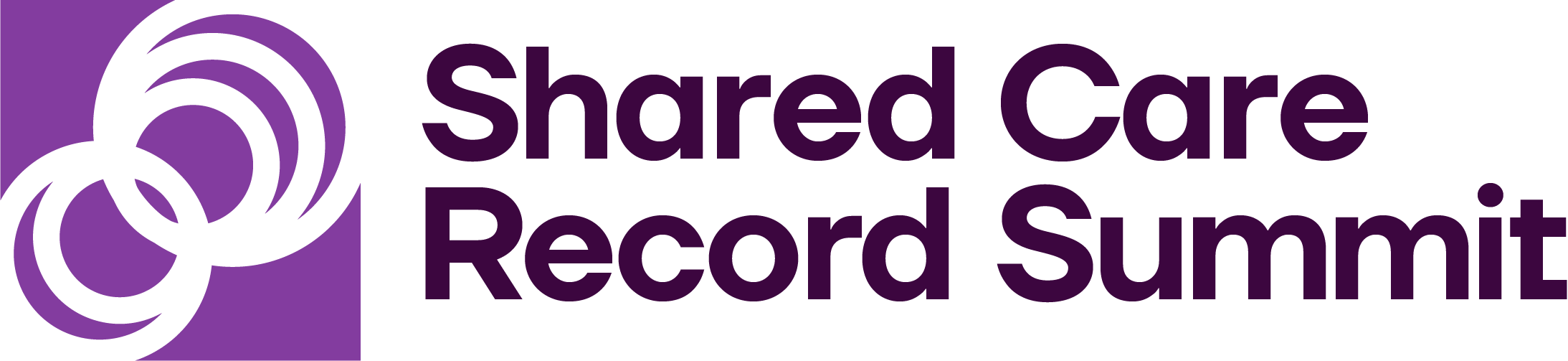 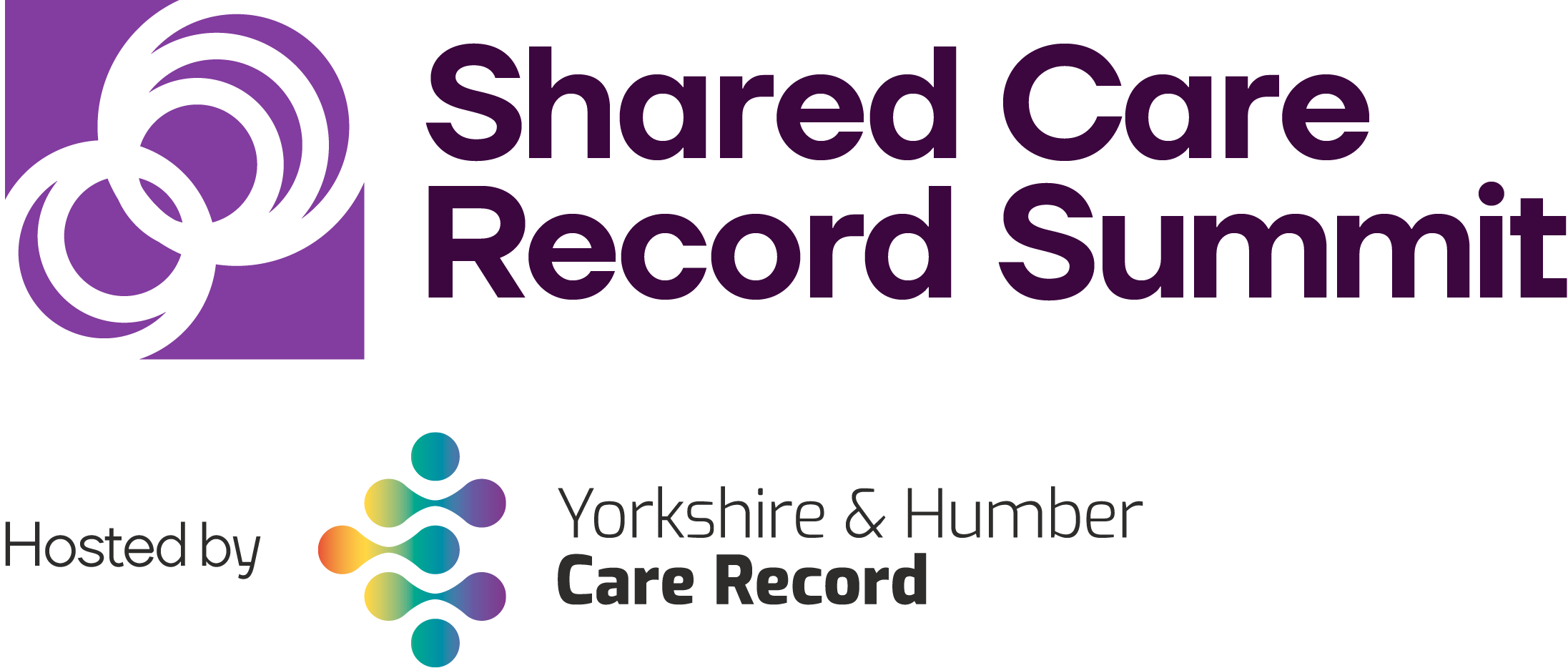 Outcomes and actions for…Workshop 3A: Designing for Excellent Shared Care Record Adoption
Toby Page, Victoria Betton, Gill Foley, Laura Godtschalk
Shared Care Record Summit20th – 21st March 2023The Queens Hotel, Leeds
In summary:
The workshop included three presentations describing best practice and real-world experience of human-centred design approaches.  

This included reference to Discovery approaches taken by the LLR Care Record; Salford community services digital strategy case study and NHS England data standards product development using human-centred design.
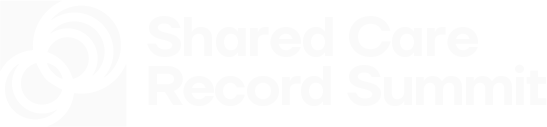 Goals:
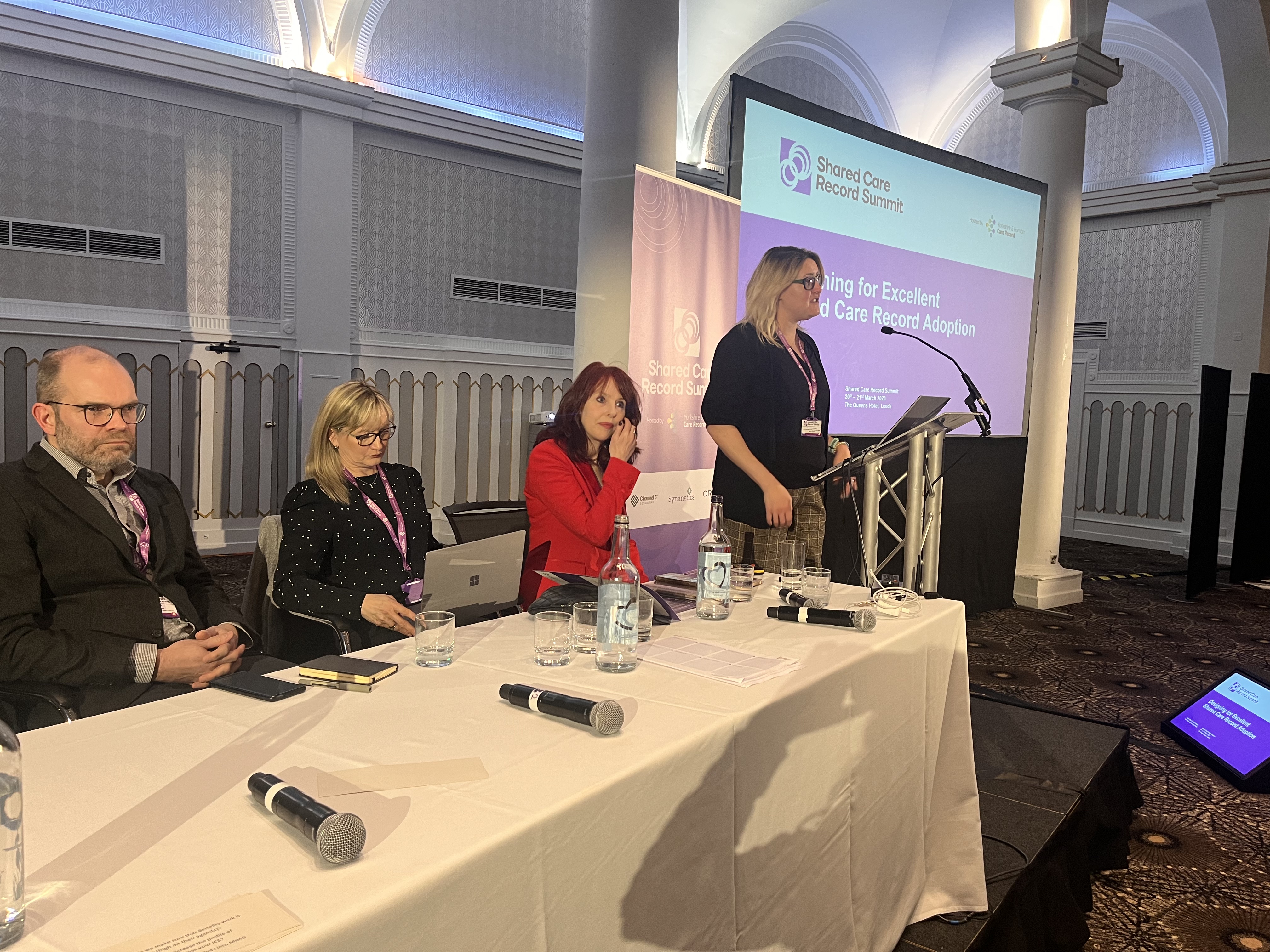 Please list the top 3 goals to take forward from your workshop

1.  Share problem definitions from workshop

2.  Engage across ShCR community (i.e. National T&F Group) to share discovery outputs and approaches

3.  Share approaches to capture, analyse and visualise use cases alongside benefits realisation work.
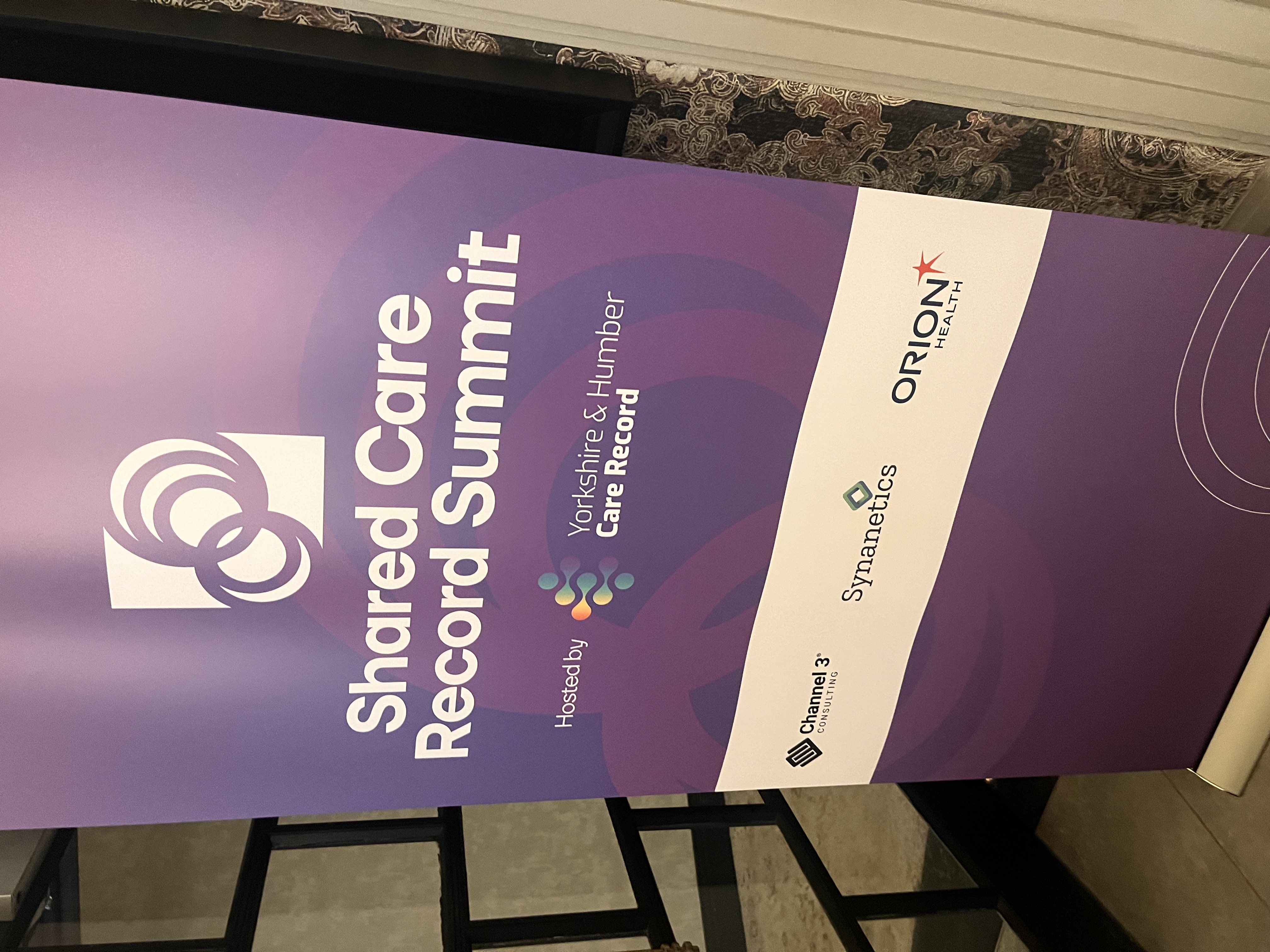 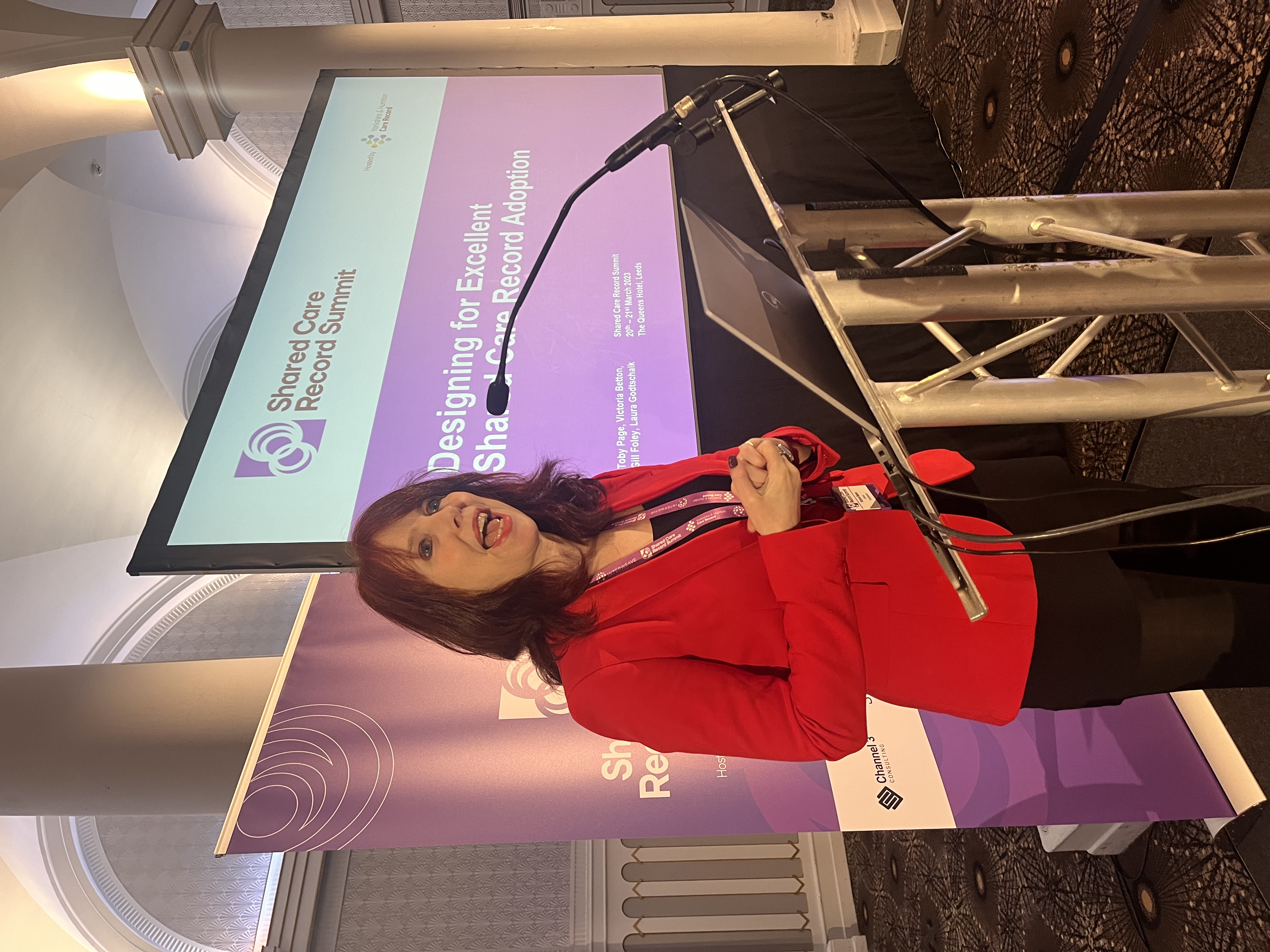 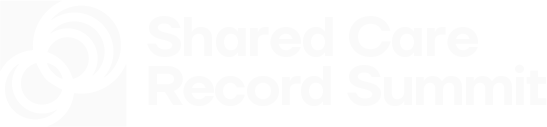 Detailed Outcomes & Actions